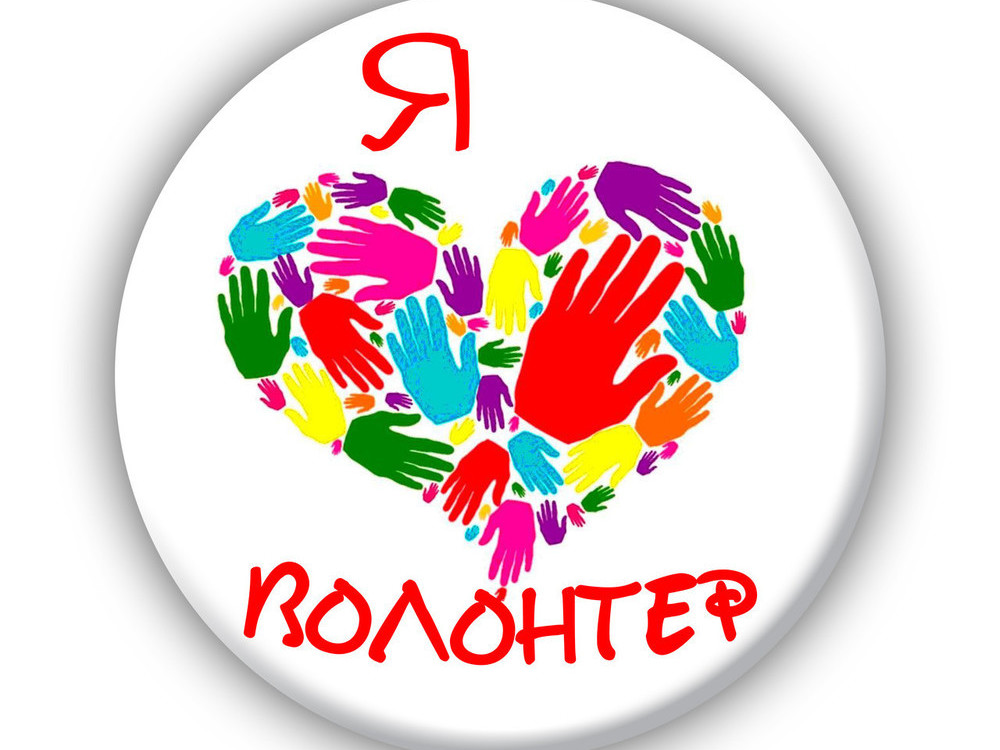 Я-ВОЛОНТЁР
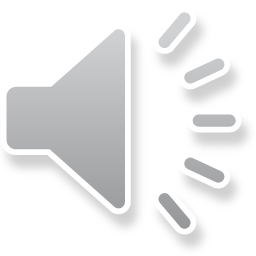 1
Наша команда:
«Я -- ВОЛОНТЁР»

Наш девиз:
«Люди помочь друг другу должны
     Кто это сделает, если не мы?
     Мы -- волонтёры великой страны,
     Наши дела Росии нужны!»
2
Муниципальное бюджетное общеобразовательное учреждение 
Средняя общеобразовательная школа с.Бишкаин
муниципального района Аургазинский район
Республики Башкортостан

«Я-ВОЛОНТЁР»
социальный проект

авторы:ученики 10 класса 
МБОУ СОШ с.Бишкаин
Аургазинский район
руководитель по проекту:
Иванова Елена Владимировна

2018
*
Кто такой волонтёр?
     Волонтёр -- доброволец,гражданин, участвующий в решении социально значимых проблем в форме безвозмездного труда.
 Добровольческое движение -- это форма гражданского участия в общественно полезных делах.
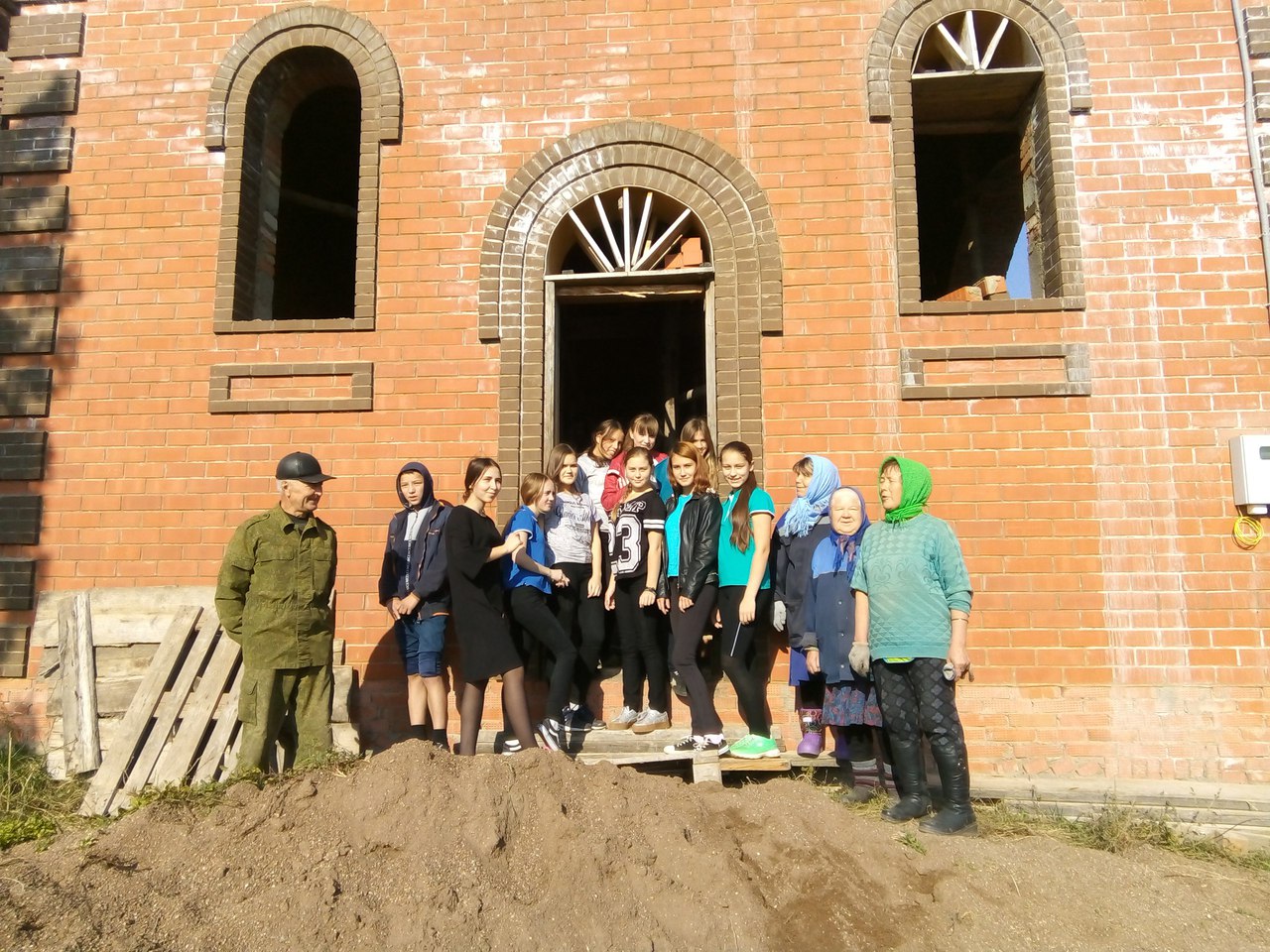 4
Актуальность волонтерского движения:
- волонтерская деятельность позволяет гражданам участвовать в демократическом процессе;

- волонтерская деятельность является благом для добровольца, его близких родственников, различных сообществ и всего общества;

- волонтерская деятельность вносит вклад в интеграцию в общество людей, ранее изолированных и маргинальных;

- волонтерская деятельность является средством постоянного обучения и образования и содействует повышению степени готовности к работе;

- волонтерская деятельность объединяет и порождает межсекторное партнерство;

- волонтерская деятельность обладает огромной экономической ценностью.
Почему мы стали волонтёрами?
Мы провели опрос «стоит ли нам становиться волонтёрами?и чем это нам поможет в будущем?» среди односельчан  и пришли к такому результату:
Потребность помогать людям
Получить новый социальный навык
Найти единомышленников
Было свободное время
6
Наши продвижения
С малых лет раздумывали о предстоящих целях и их реализации:
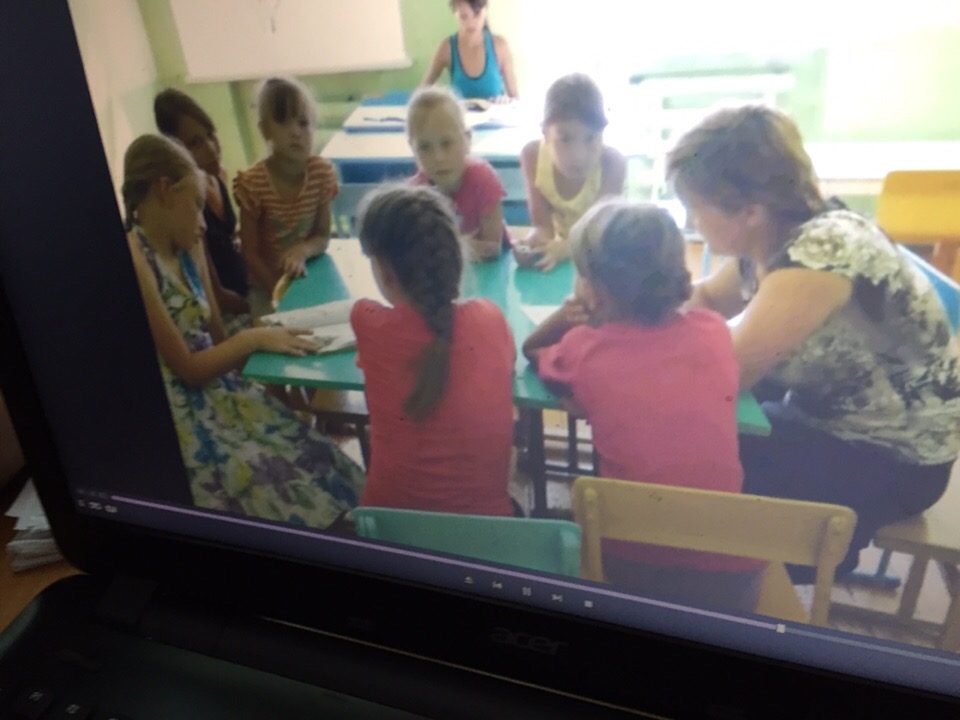 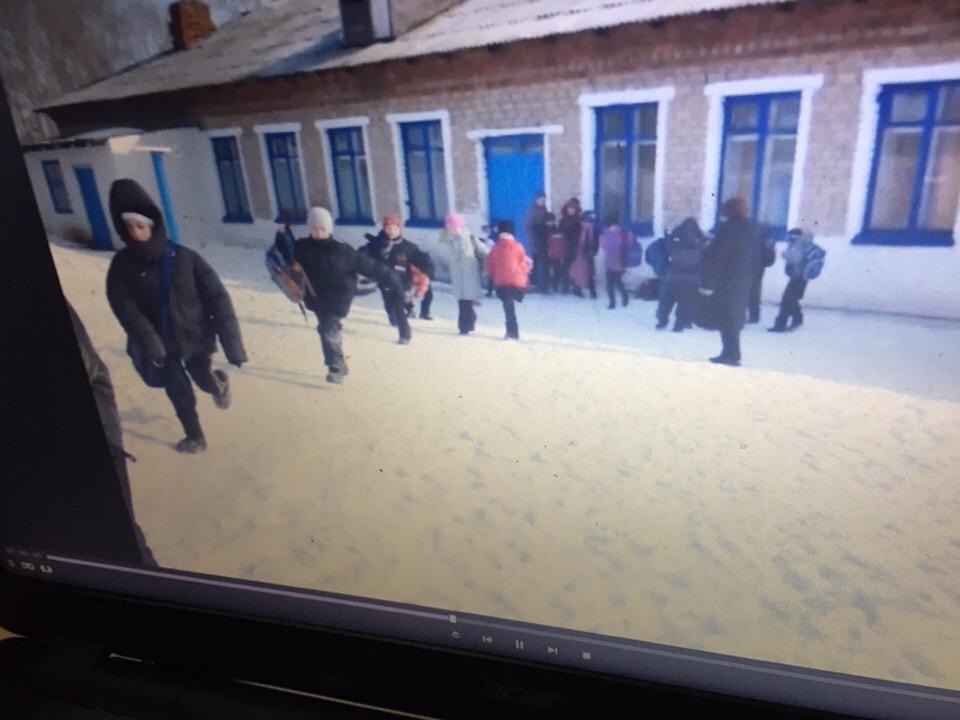 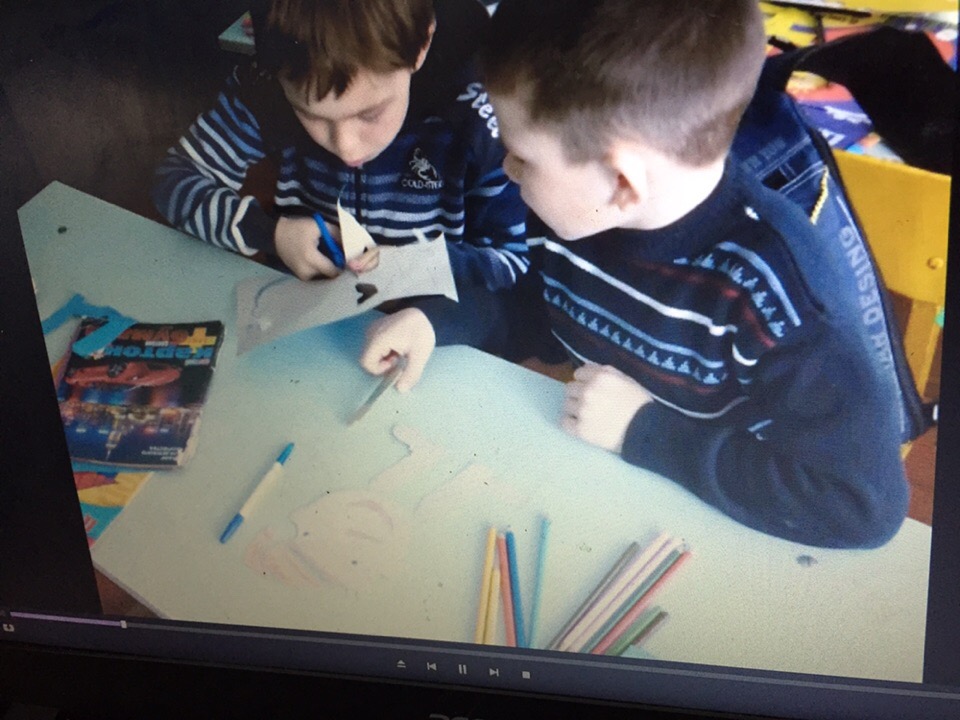 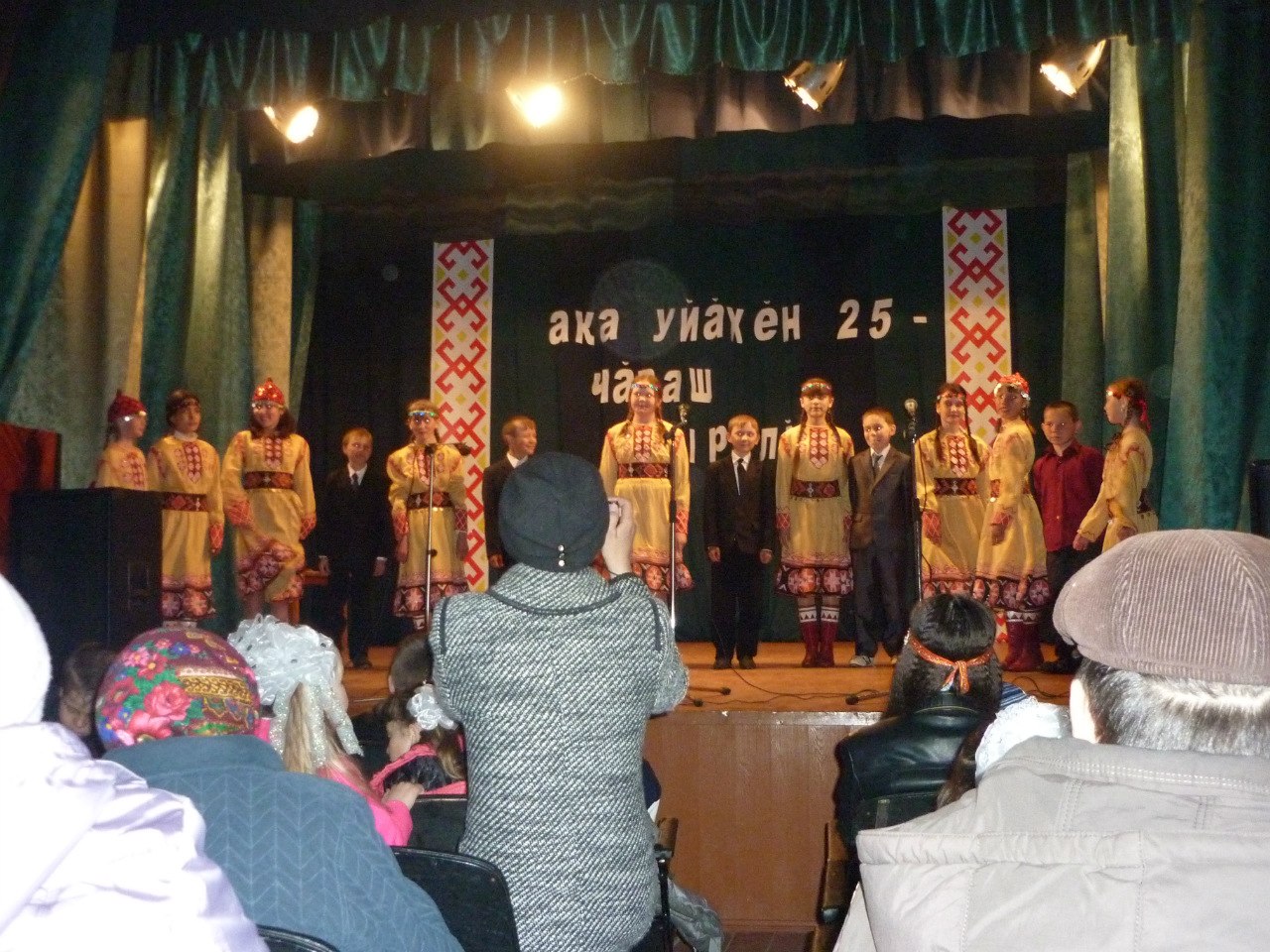 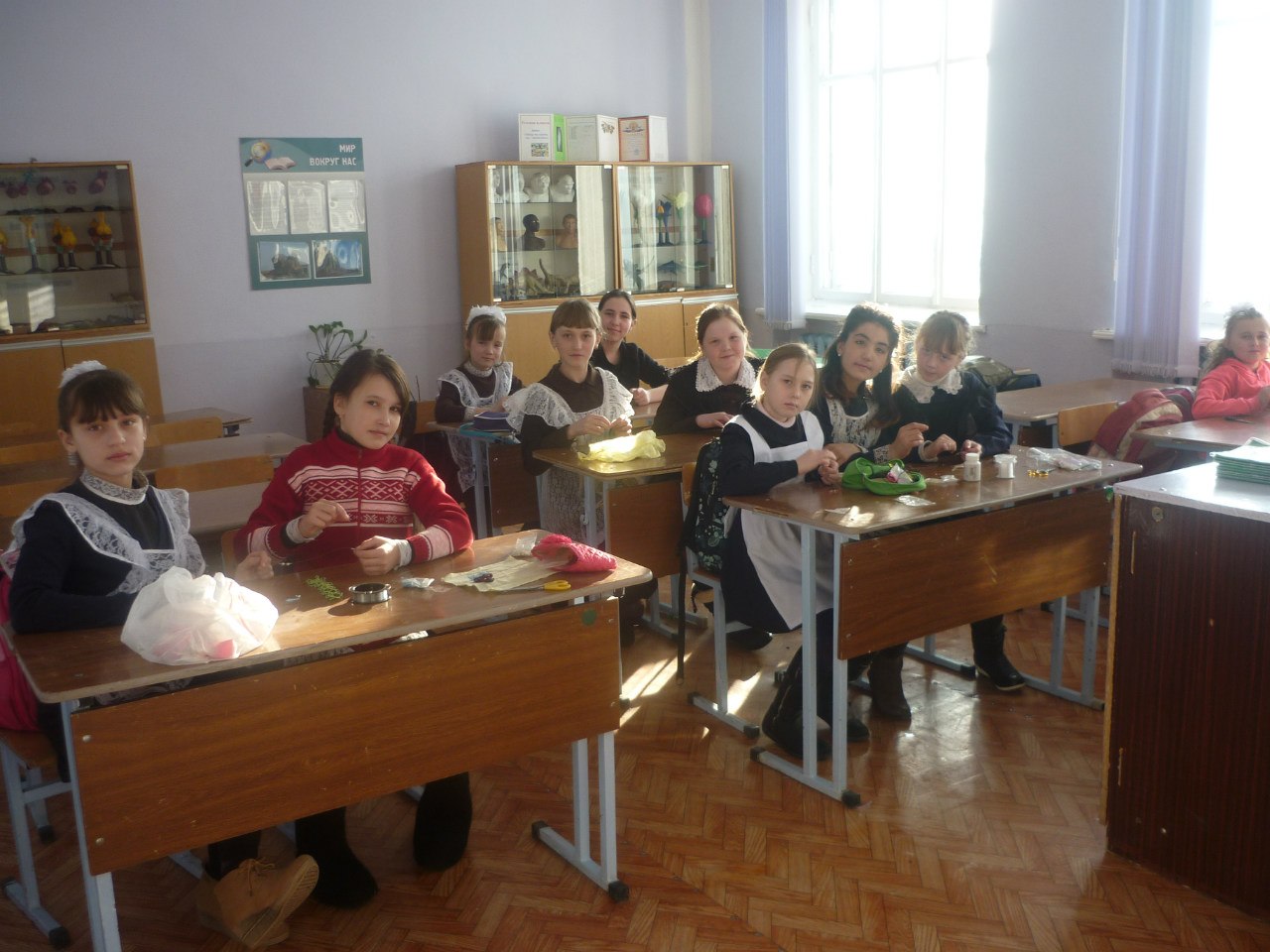 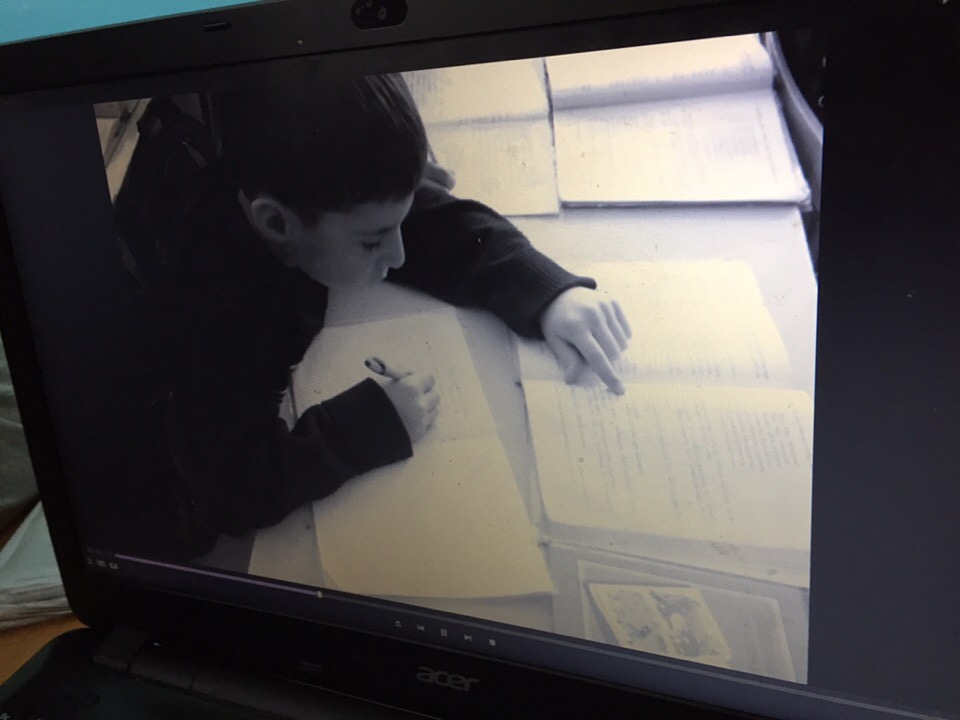 7
...И наши первые достижения:
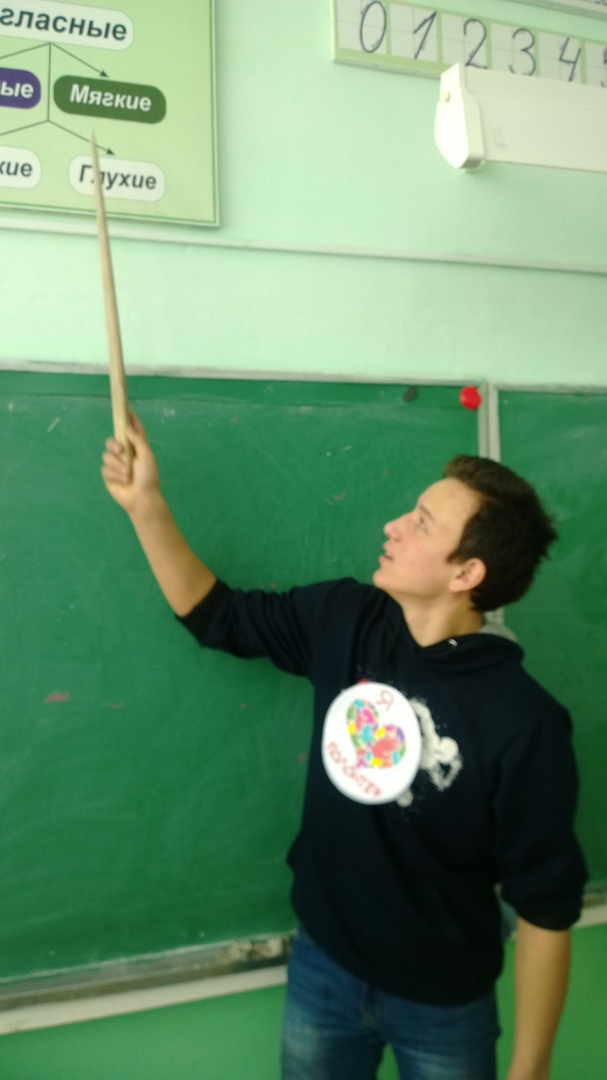 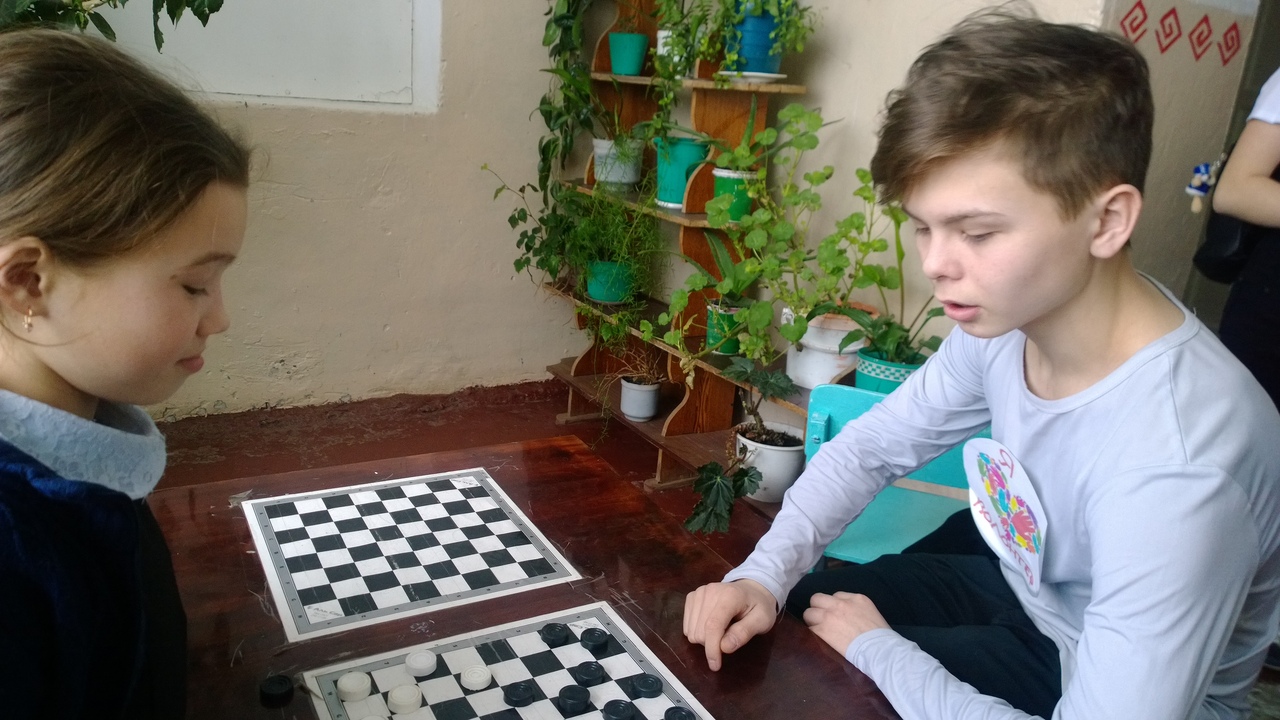 8
Мы реализовали поставленные цели и помогаем не только нашей любимой школе ,но и односельчанам
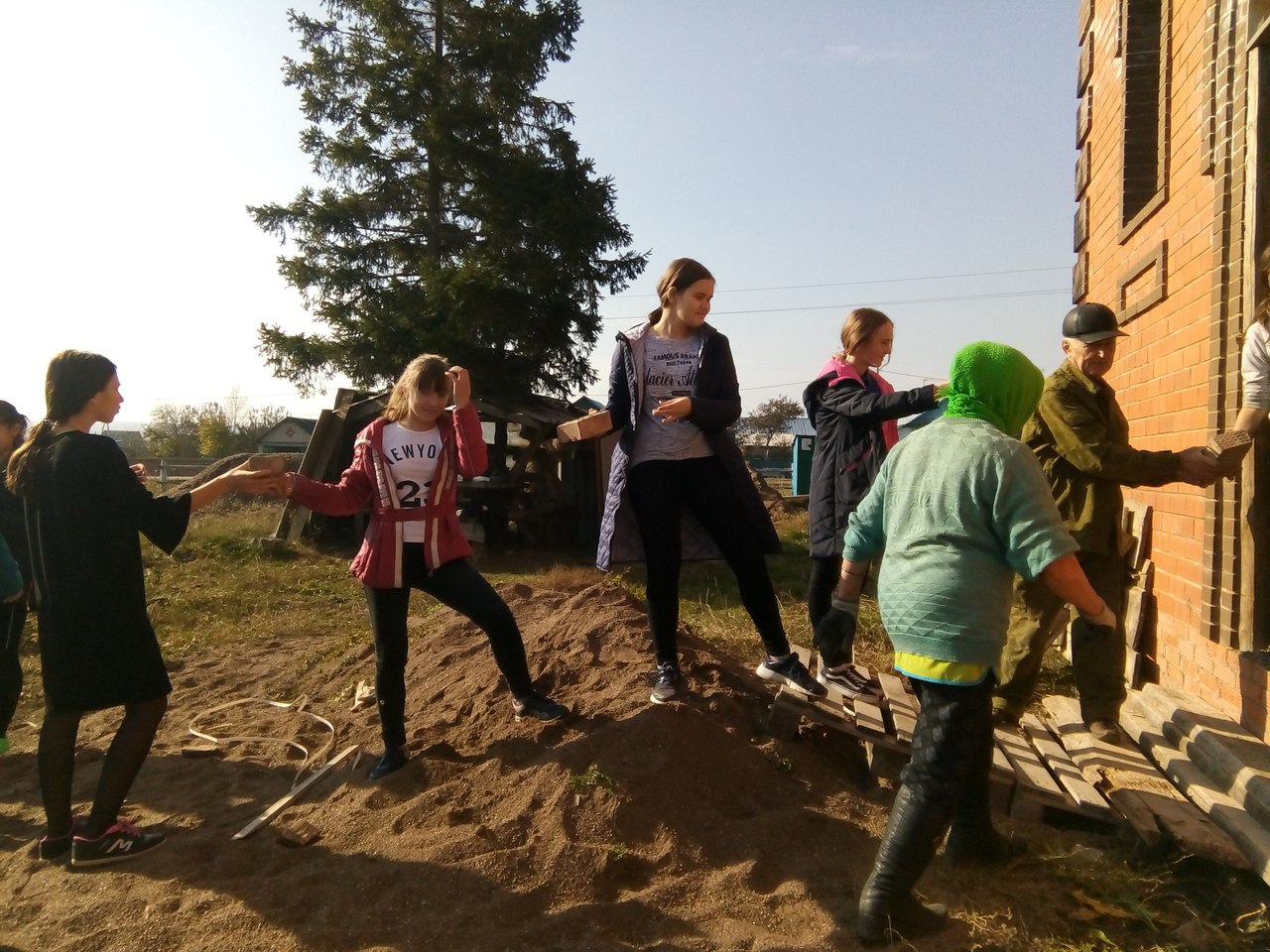 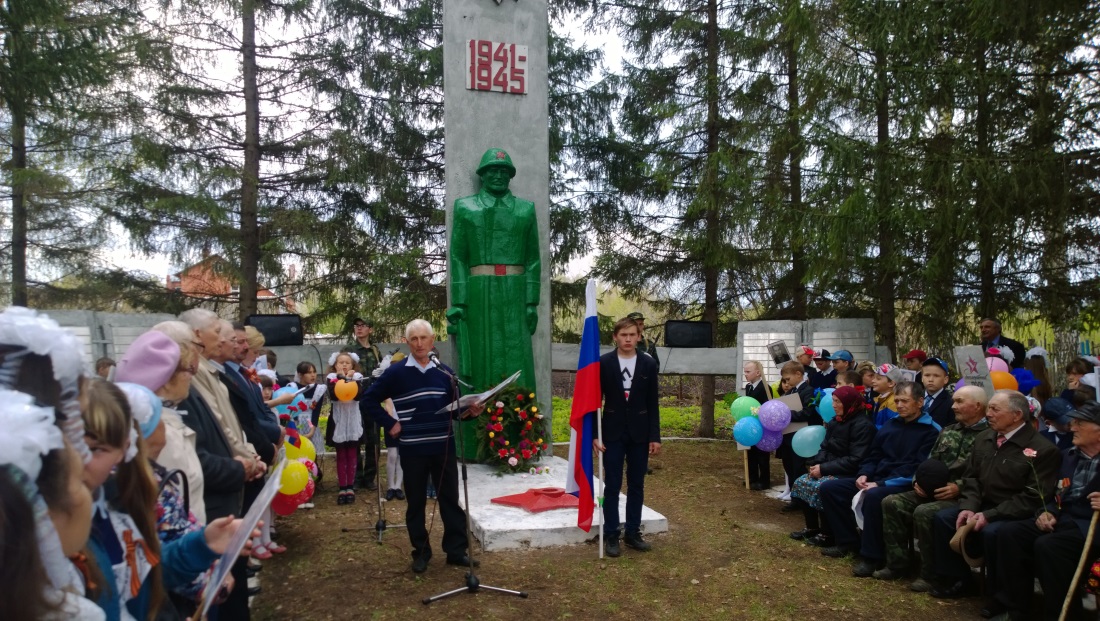 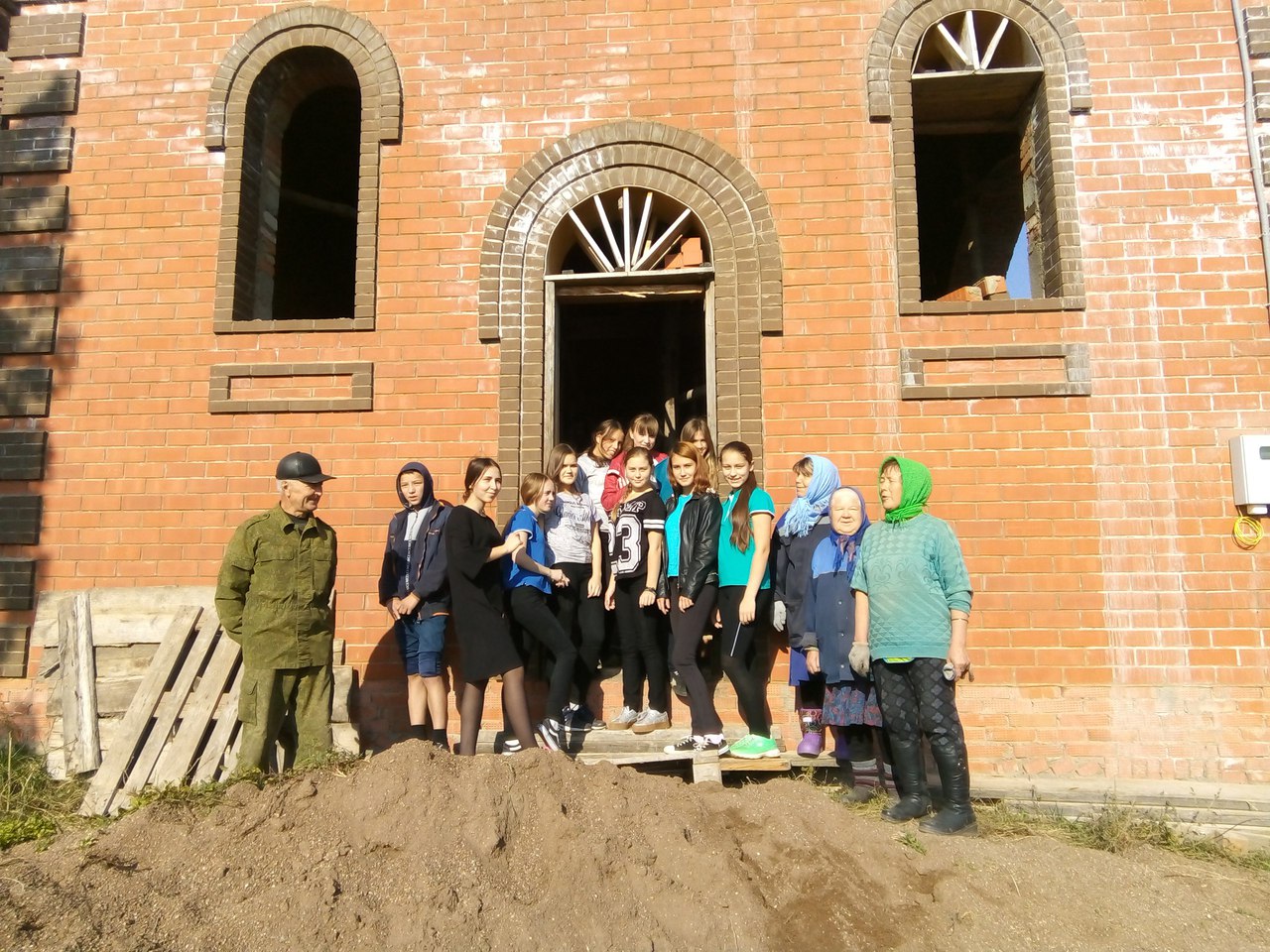 9
Цель данного проекта:
Формирование активной жизненной позиции у молодежи
Стремление заниматься волонтерской деятельностью
10
Задачи проекта: «Я -- ВОЛОНТЁР»
 обучение молодых граждан определенным трудовым навыкам и стимулирование профессиональной ориентации;
- получение навыков самореализации и самоорганизации для решения социальных задач;
- гуманистическое и патриотическое воспитание;
- формирование кадрового резерва;
- распространение идей и принципов социального служения среди населения.
11
Место реализации проекта:






село Бишкаин Аургазинский район Республика Башкортостан
МБОУ СОШ с.Бишкаин
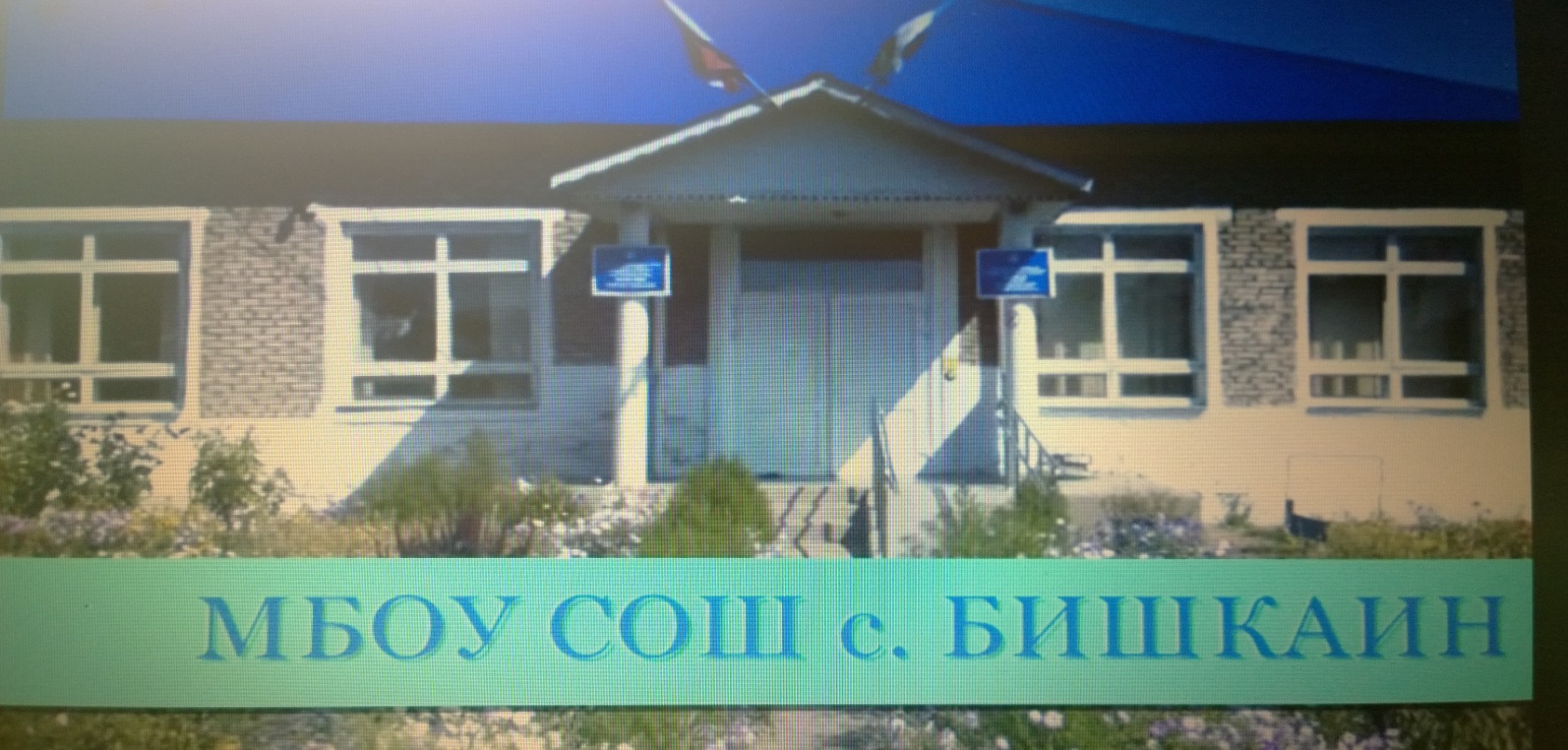 12
Направленная деятельность проекта:
· пропаганда здорового образа жизни среди учащихся;
· духовно-нравственное воспитание;
 сотрудничество с социальными центрами и службами по вопросам организации и проведения социально-значимых мероприятий для детей- инвалидов;
· пропаганда волонтерского движения в школьной среде через социальные сети Internet.
13
Мы не раз посещали мероприятия по волонтерским движениям и возвращались с положительными эмоциями:
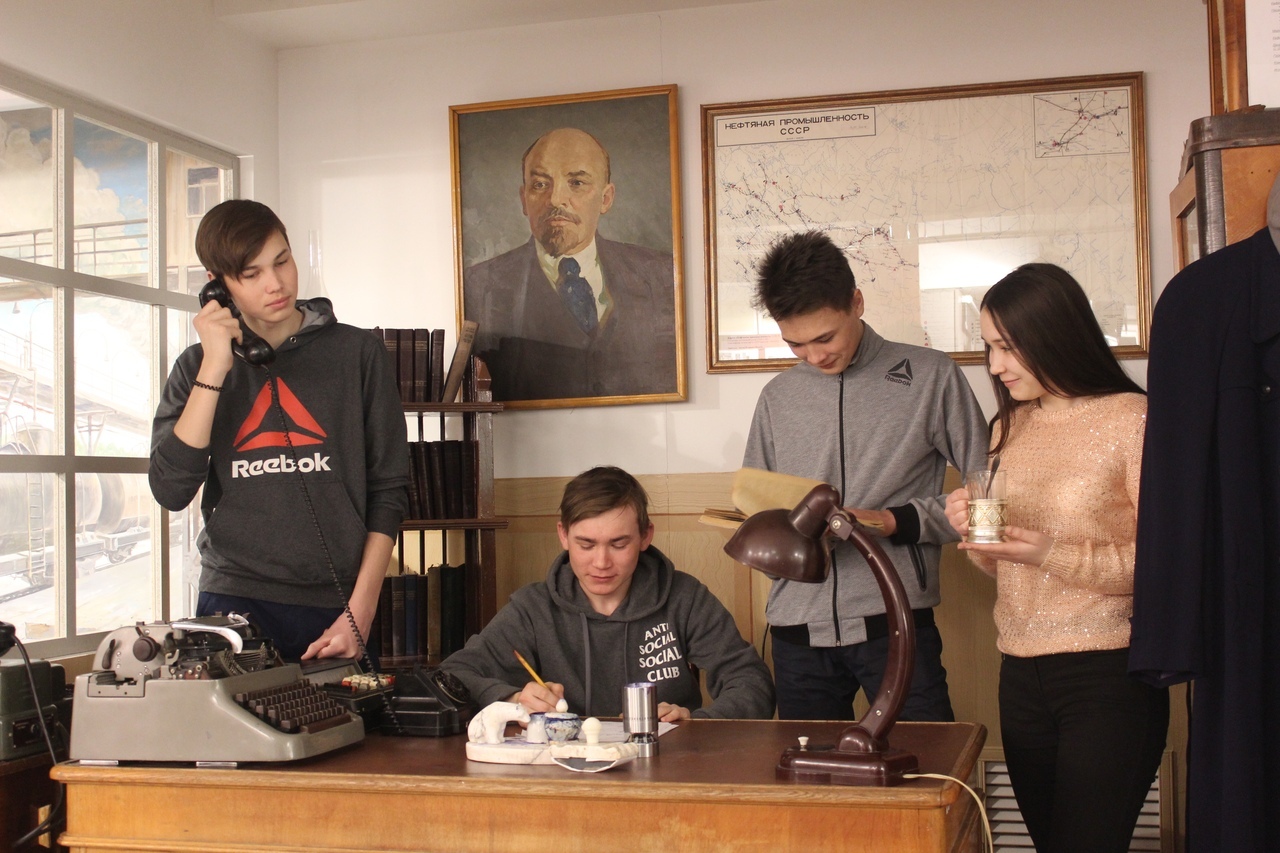 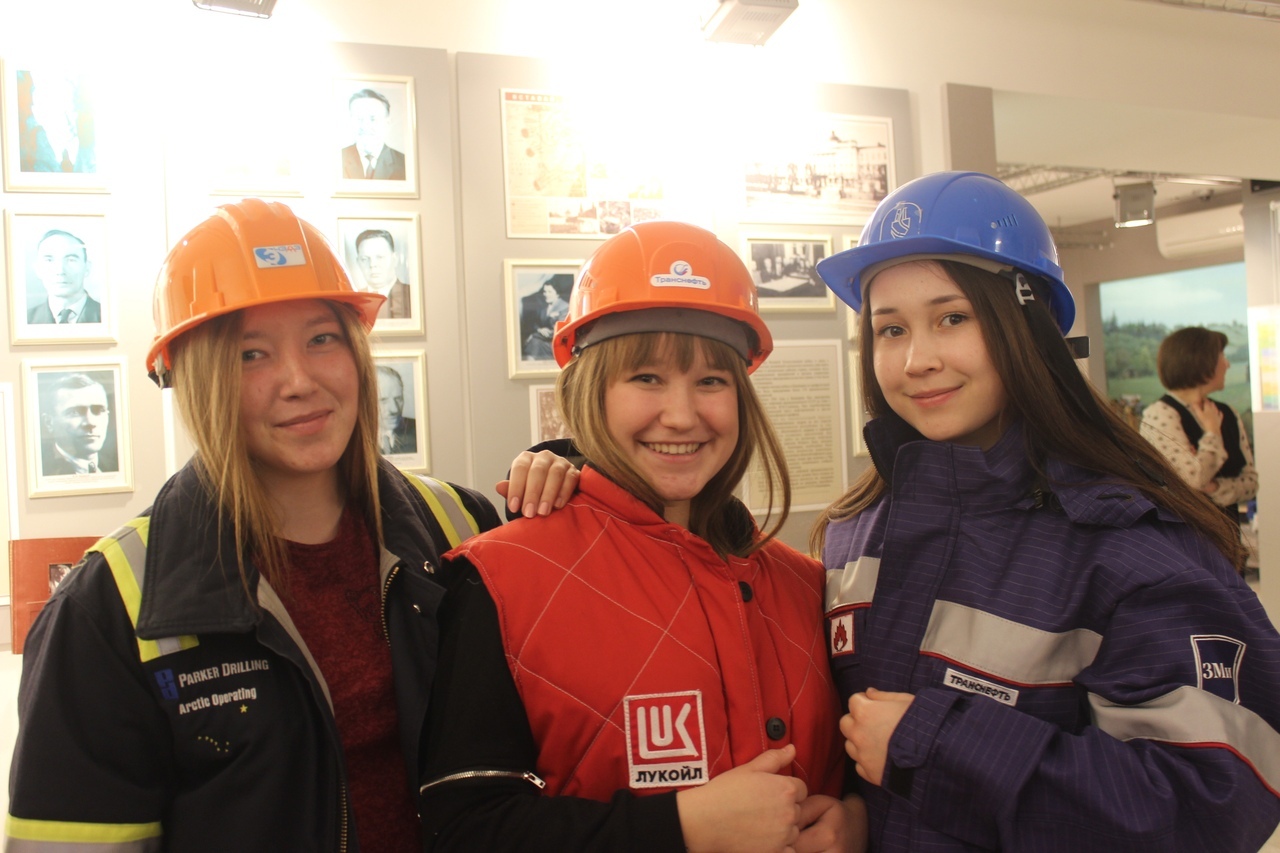 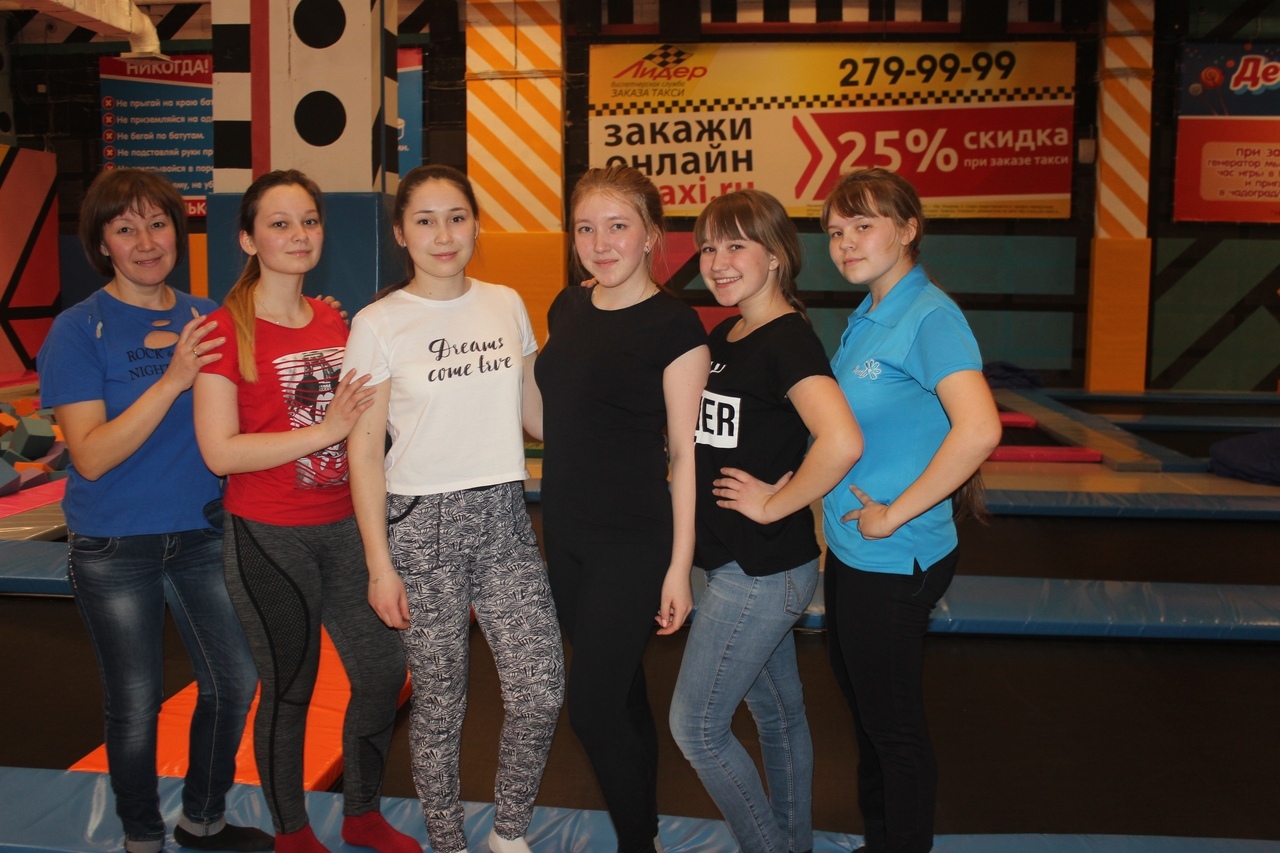 14
Наш проект «Я -- ВОЛОНТЁР» создан для того, чтобы пробудить у людей:

Потребность в общении;
Интерес;
Антураж;
Финансовые соображения;
Карьера,авторитет и самореализация;
Творческие возможности;
Решение своих проблем;
Досуг;
Защита своих интересов;
Подтверждение своей самостоятельности и взрослости;
Ресурсные возможности;
15
Для нас результатом проекта будет являться:
Предоставление подросткам альтернативы проведения свободного от учебы времени , отвлечение их от различных форм девиаций;
изменение отношения к волонтерству, сформированный положительный имидж волонтера;
эффективная реализация запланированных мероприятий.
16
И еще несколько  фоток о наших достижениях:
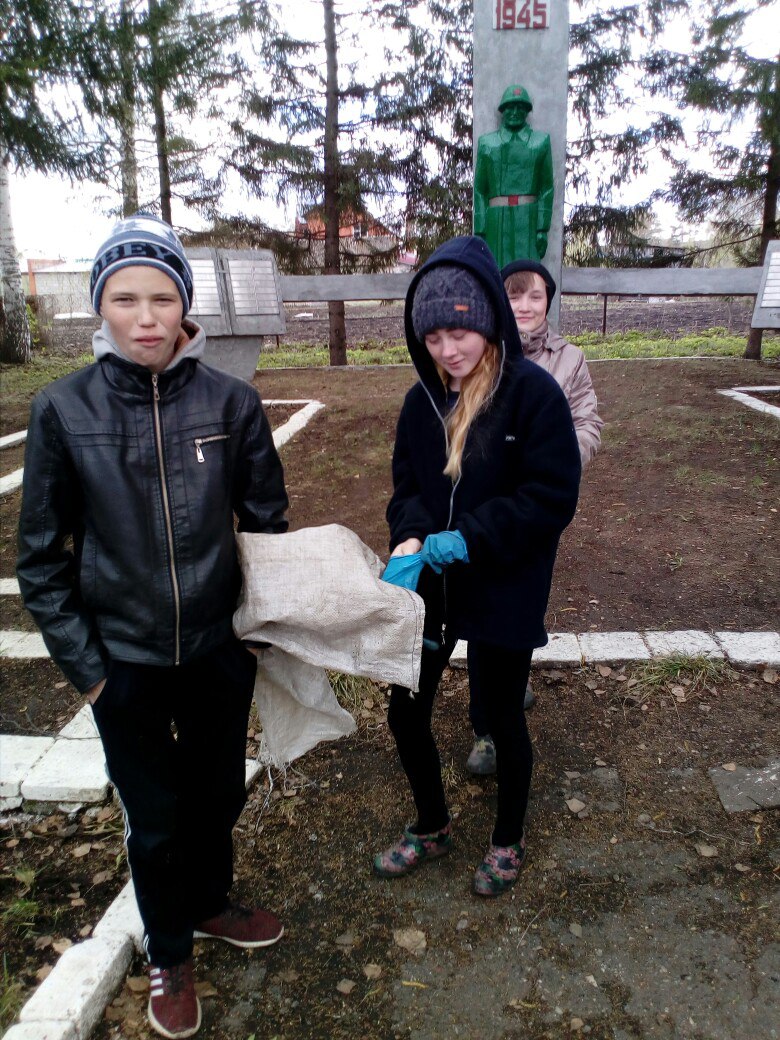 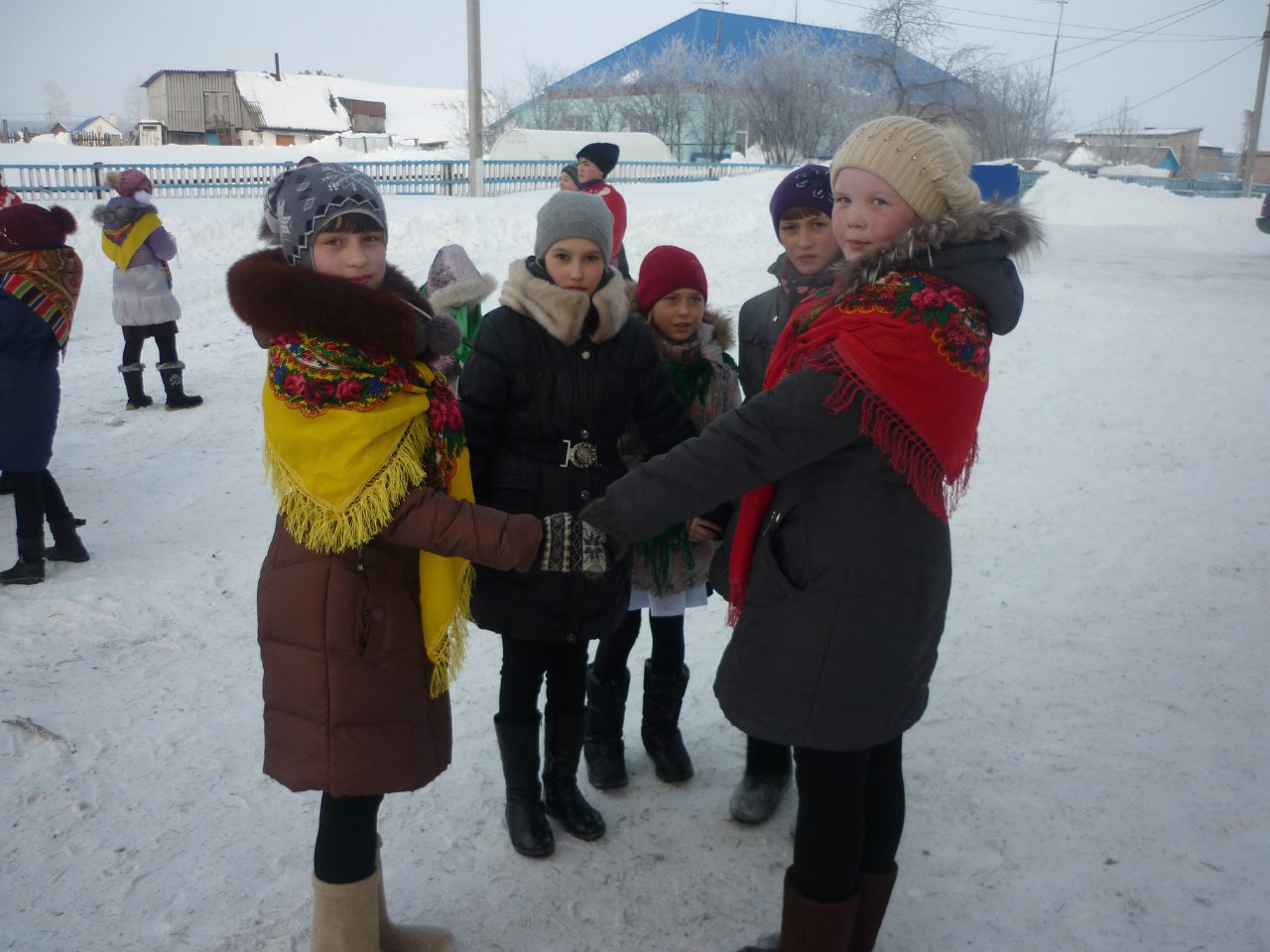 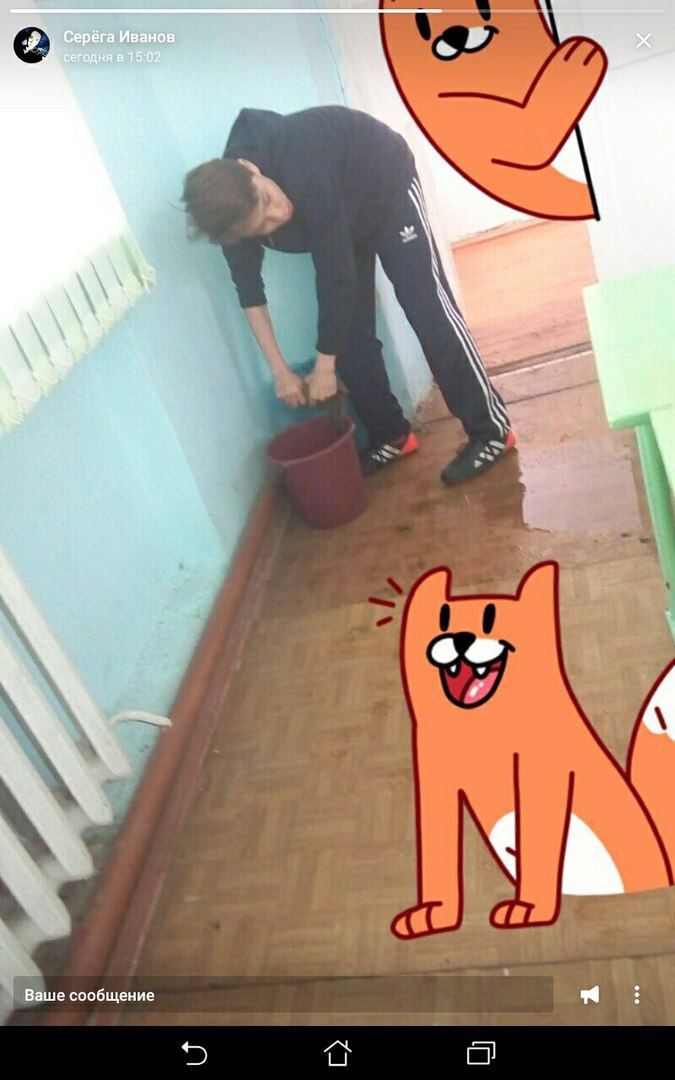 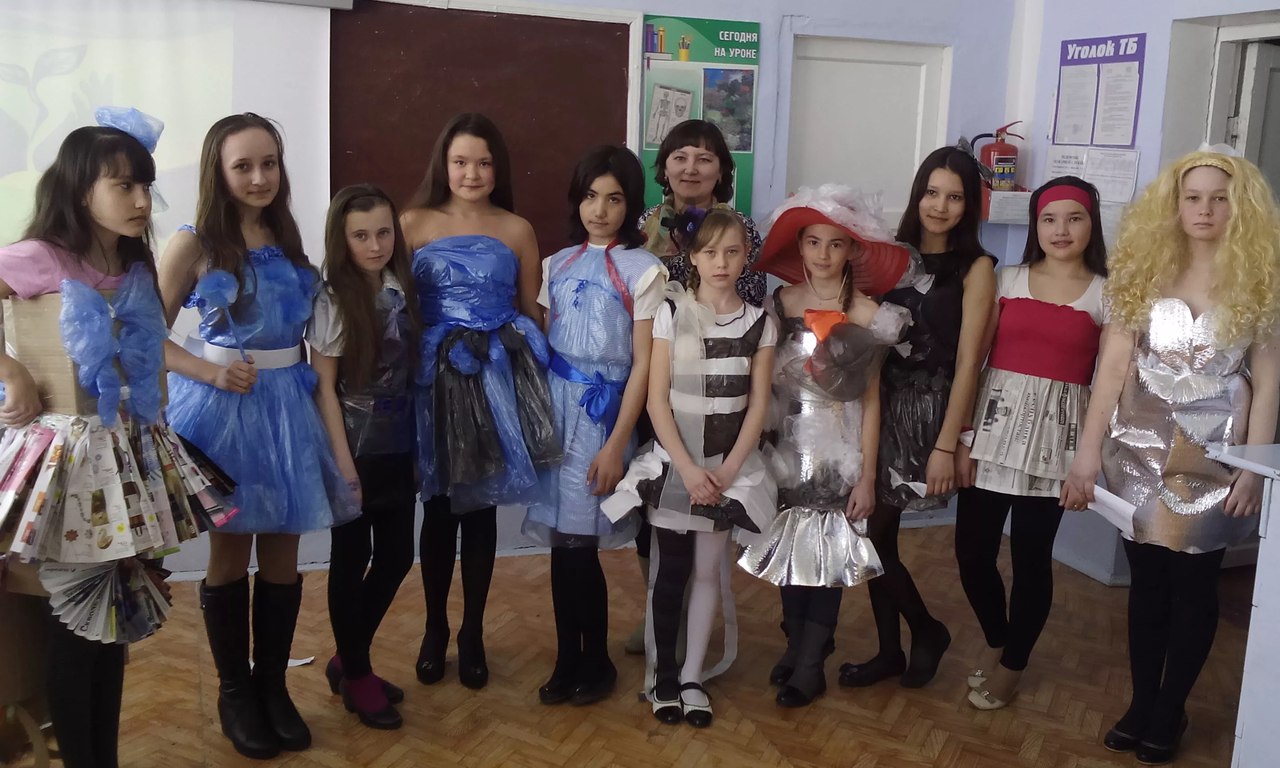 17
Участники проекта
18
19